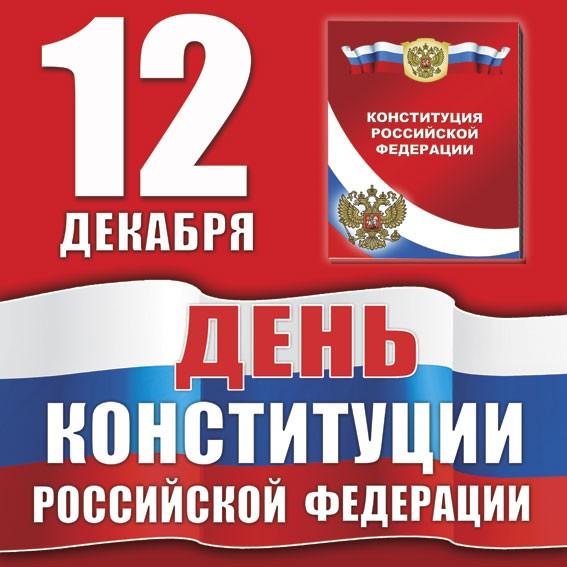 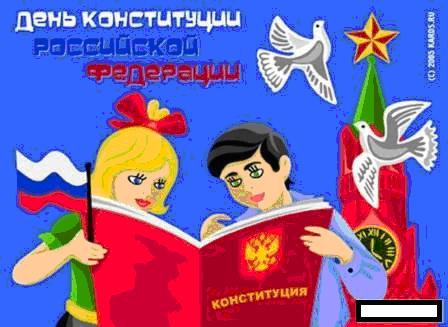 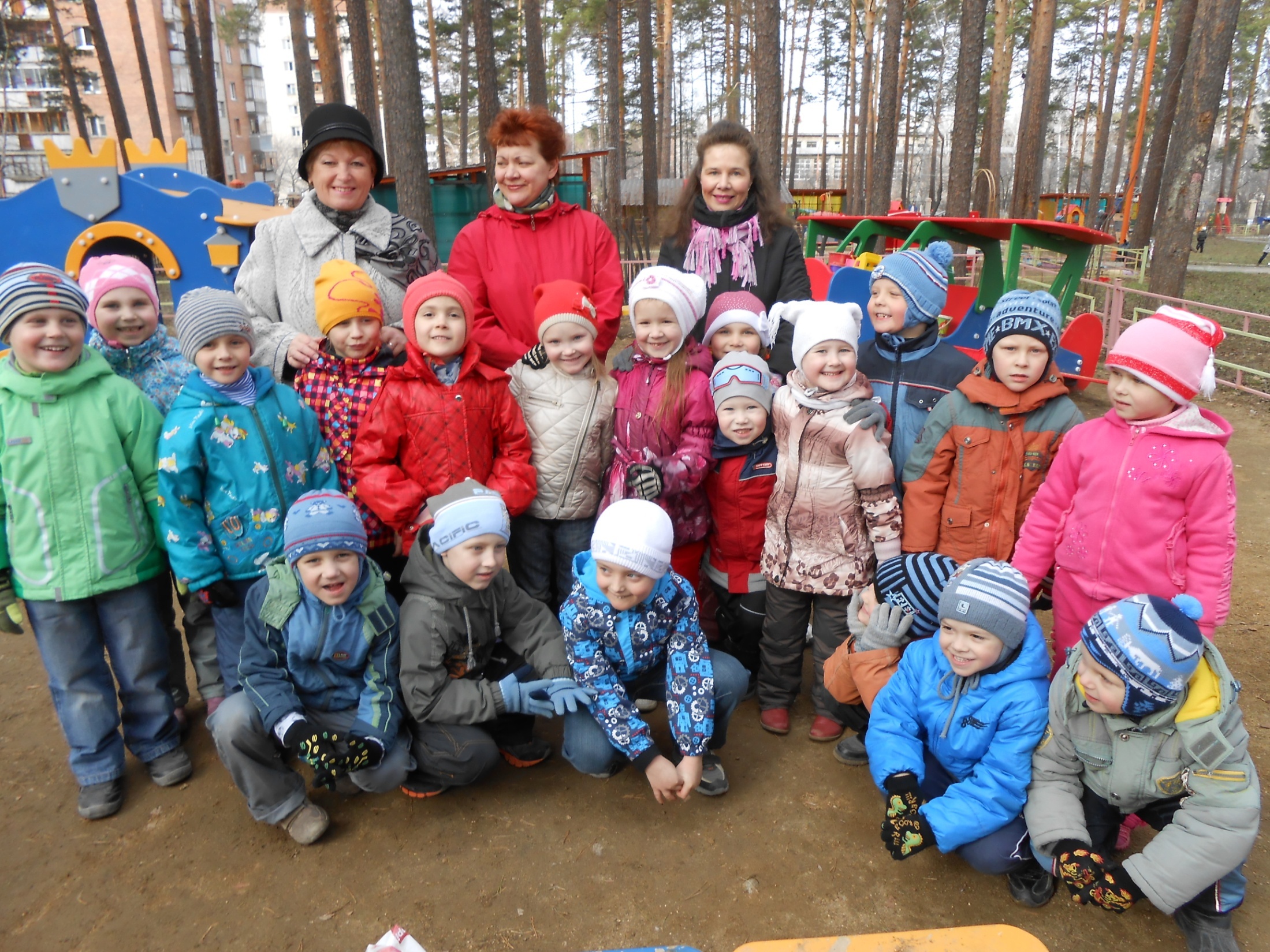 mail: lyudmila.kryukova.61@mail.ru